A 2-Approximation Algorithm for Sorting Signed Permutations by Reversals, Transpositions, Trans-Reversals, and Block-Interchanges
FanChang Hao, Melvin Zhang, and Hon Wai Leong
Review for TCBB
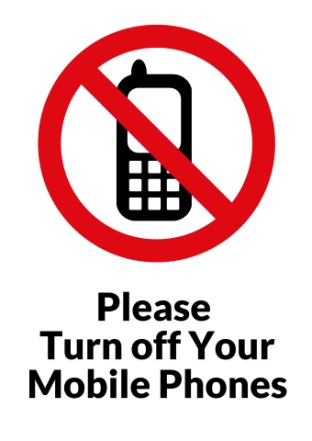 Ron Zeira
5.8.15
Outline
Introduction
Motivation
Genome rearrangement model
Breakpoint graph
Bridge structures
Algorithm
Discussion and summary
Genome rearrangements
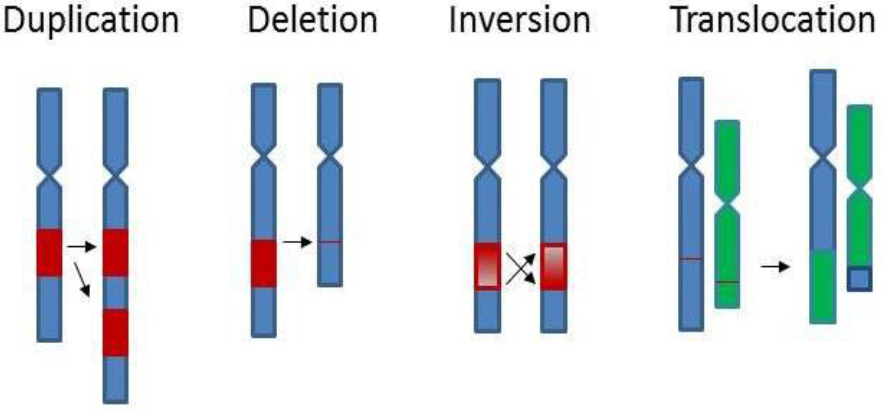 Motivation: evolution
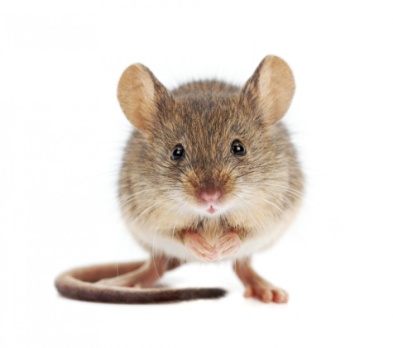 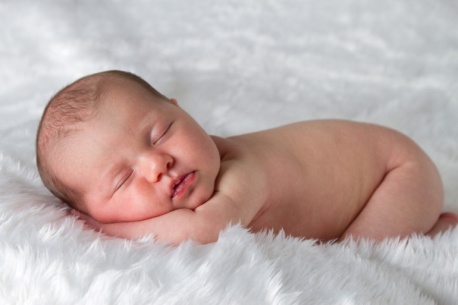 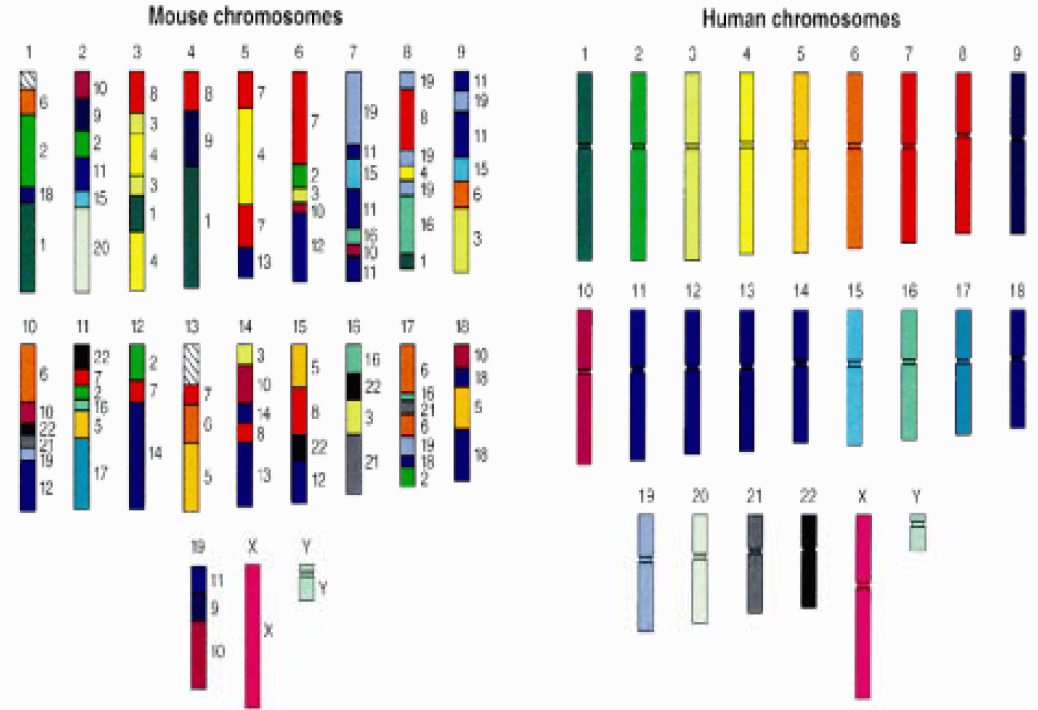 Human genome project
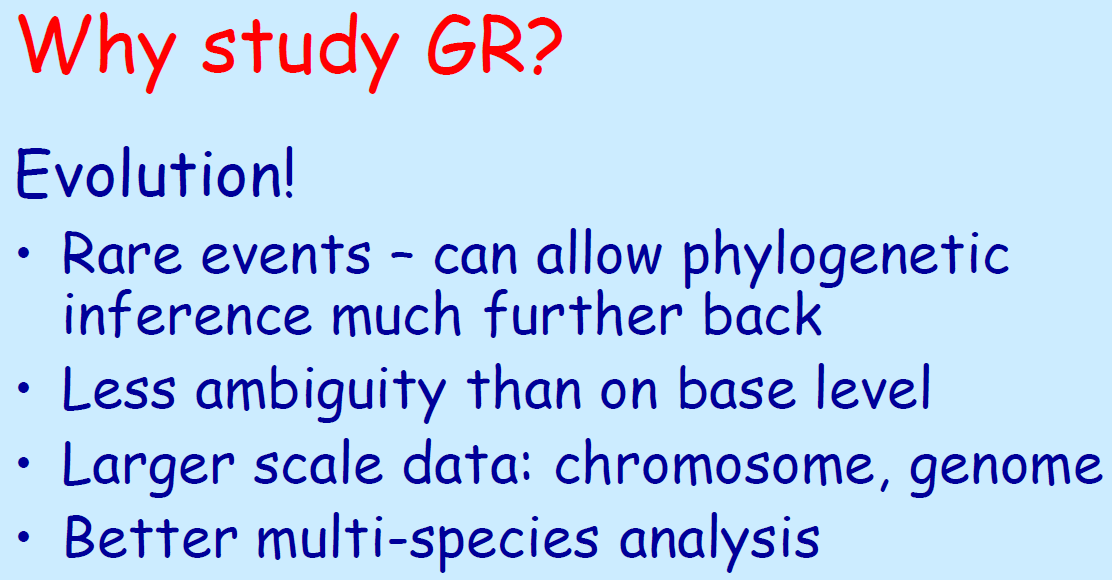 Computational Genomics
Prof. Ron Shamir & Prof. Roded Sharan
School of Computer Science, Tel Aviv University
GR distance problem
Distance dop(A,B) – minimal number of operations between genomes A and B.
Operations:
Reversals
Translocations
Transpositions
Others…
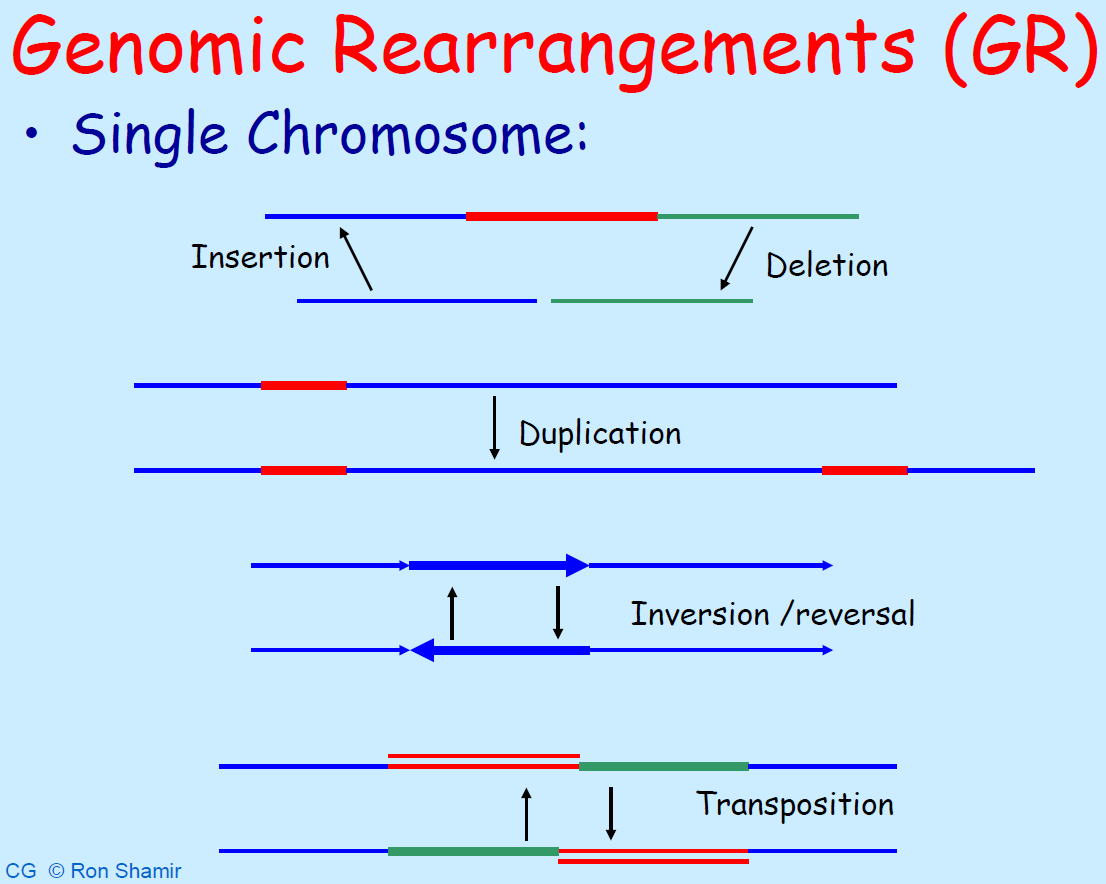 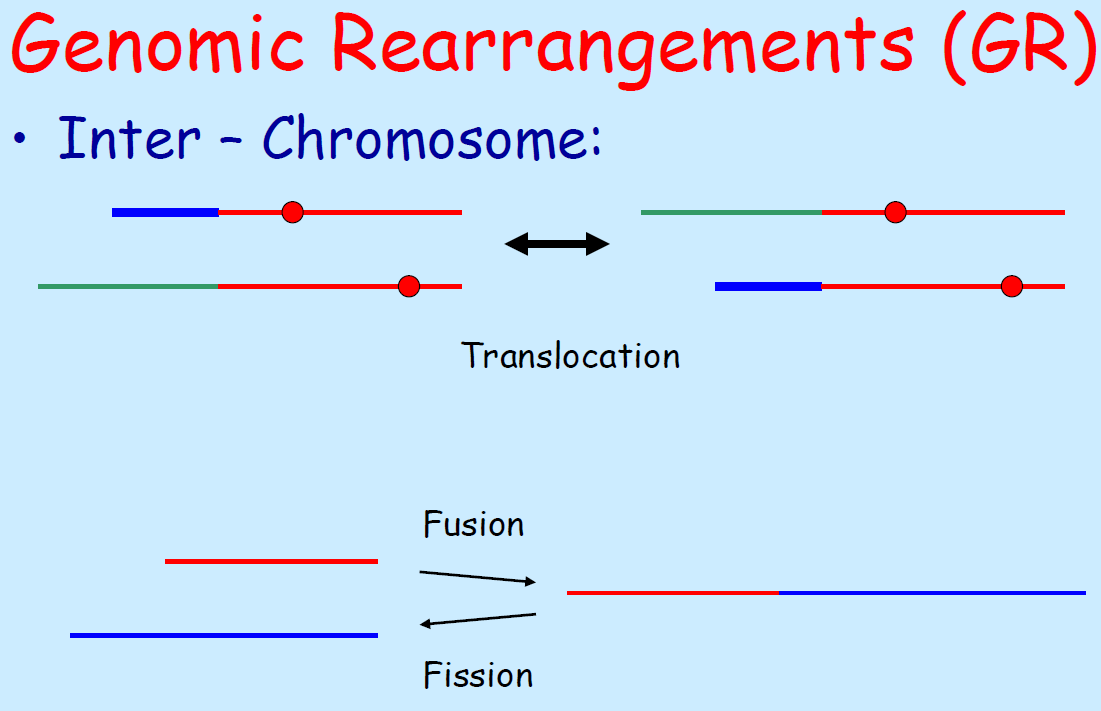 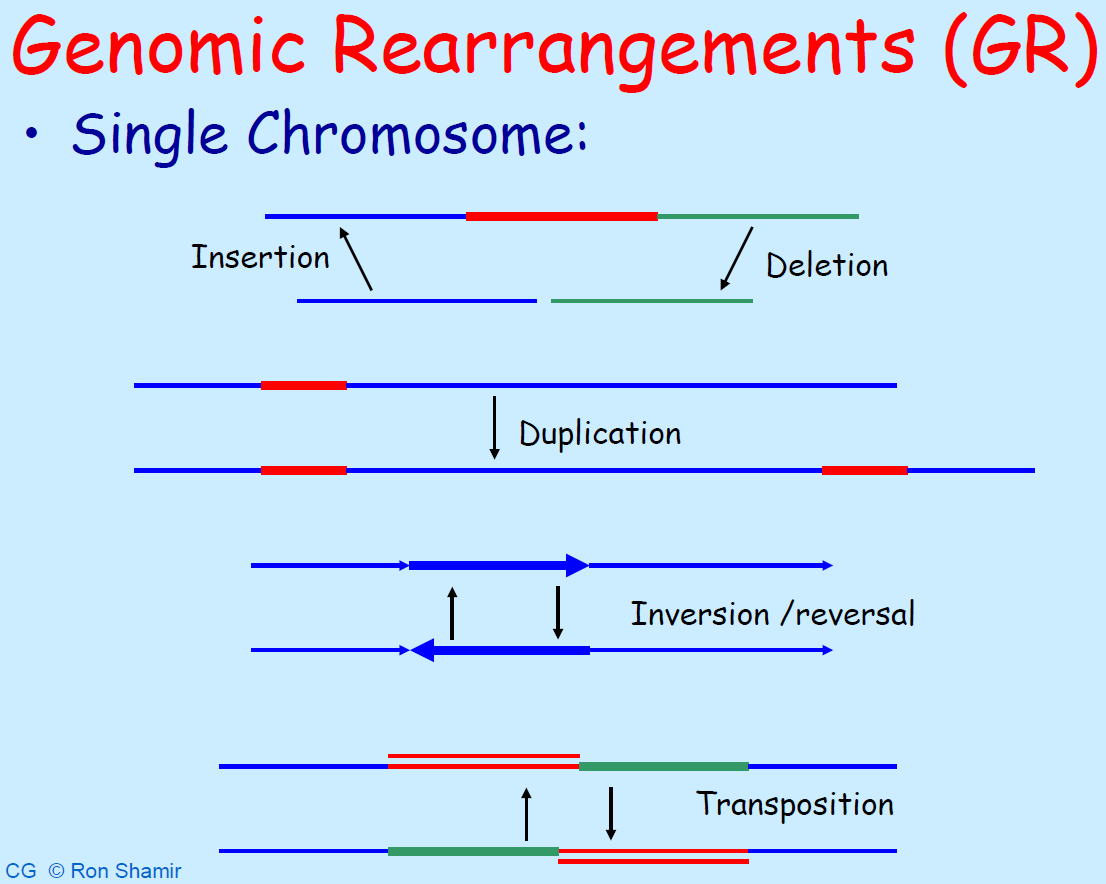 Genomes
A genome is a signed permutation of genes:


Goal: sort A into the identity permutation:
Add dummy genes (telomeres):
A=( 1 -3 -2 4 6 -5 )
ID=( 1 2 3 4 5 6 )
A=( 0 1 -3 -2 4 6 -5 7 )
ID=( 0 1 2 3 4 5 6 7 )
Reversals
A reversal (inversion) rev(i,j) (0≤i<j<n+1) reverses the segment ai+1…aj .

rev(1,3):
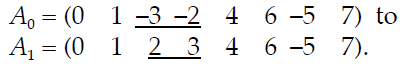 Transpositions
A transposition tp(i,j,k) (0≤i<j<k<n+1) transposes the two segments ai+1…aj and aj+1…ak  .
 
 tp(4,5,6):
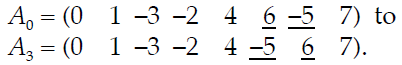 Transreversal
A transreversal tr(i,j,k) (0≤i<j<k<n+1) reverses one of the segments ai+1…aj and aj+1…ak then transposes them. 
A left/right transreversal reverses the left/right segment.

right-tr(4,5,6)
left-tr(4,5,6)
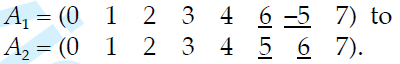 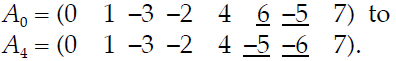 Block-interchange
A block-interchange bi(i,j,k,l) (0≤i<j<k<l<n+1) interchanges the two segments ai+1…aj and ak+1…al . 

bi(1,3,4,6)
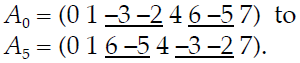 Distance problem
Given a genome A find d(A), the minimal number of reversals, transpositions, transreversals and block-interchanges that transform A into ID.
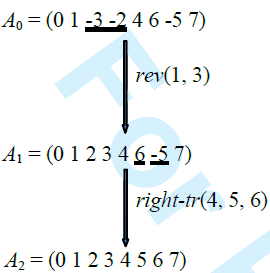 A=( 0 1 -3 -2 4 6 -5 7 )
Previous results
Hannenhalli and Pevzner (95) – reversal distance is polynomial.
Transposition distance is NP-hard. Several 1.5-approximations.
He and Chen – 2-approximation for sorting by reversals and block-interchanges.
Hartman and Sharan – 1.5-approximation for sorting by transpositions and transreversals.
Breakpoint graph vertices
Gene +x  ordered pair of vertices (xt,xh)
Gene -x  ordered pair of vertices (xh,xt)
Dummy genes: 00h, n+1(n+1)t
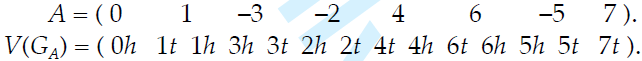 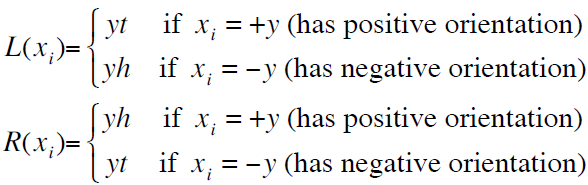 Breakpoint graph edges
Gray edges (i-1h,it) (dotted round) represent adjacencies in ID.
Black edges [R(ai-1),L(ai)] (solid straight) represent adjacencies in A.
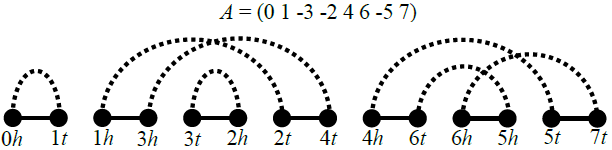 Breakpoint graph properties
Each vertex has degree 2: 1 black, 1 gray
Disjoint cycles: short=2, long>2
An alternating path <v1, vm>=v1,v2,…,vm
Gray/black paths.
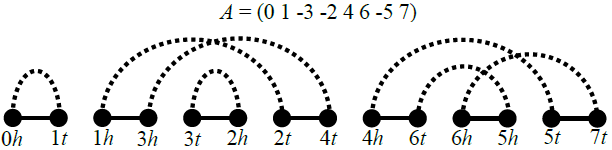 Reversals
Reversal rev(i,j): 
Cut black edges [R(ai),L(ai+1)],[R(aj),L(aj+1)].
Add black edges [R(ai), R(aj)],[L(ai),L(aj+1)].
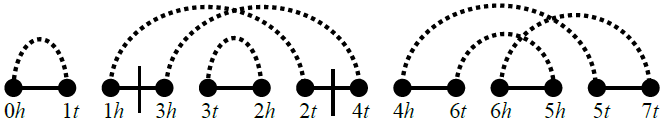 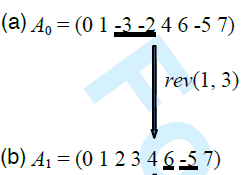 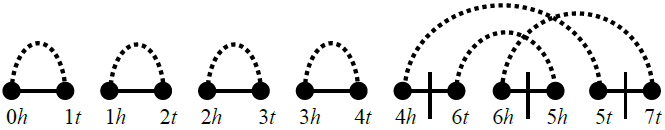 Transpositions
Transposition tp(i,j,k) :
Cut [R(ai),L(ai+1)],[R(aj),L(aj+1)],[R(ak),L(ak+1)]
Add [R(ai),L(aj+1)],[R(ak),L(ai+1)],[R(aj),L(ak+1)]
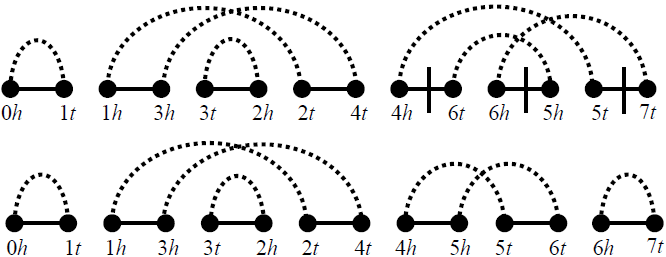 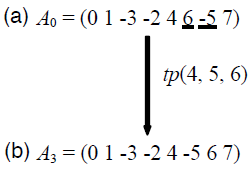 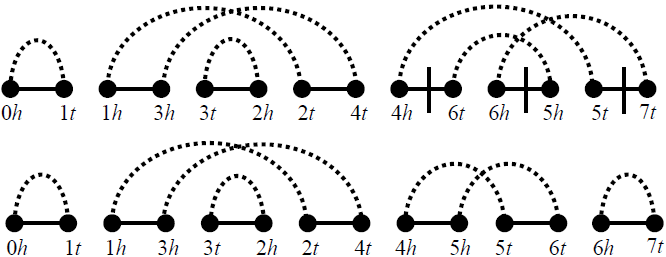 Right transreversals
Right transreversal right-tp(i,j,k) :
Cut [R(ai),L(ai+1)],[R(aj),L(aj+1)],[R(ak),L(ak+1)]
Add [R(ai),R(aK)],[L(aj+1),L(ai+1)],[R(aj),L(ak+1)]
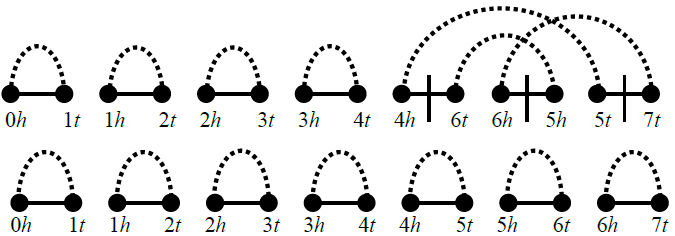 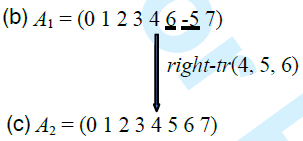 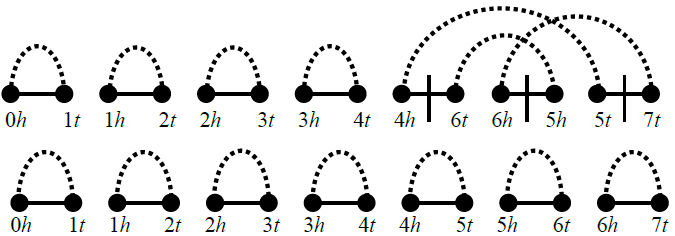 Left transreversals
Left transreversal left-tp(i,j,k) :
Cut [R(ai),L(ai+1)],[R(aj),L(aj+1)],[R(ak),L(ak+1)]
Add [R(ai),L(aj+1)],[L(ak),R(aj)],[L(ai+1),L(ak+1)]
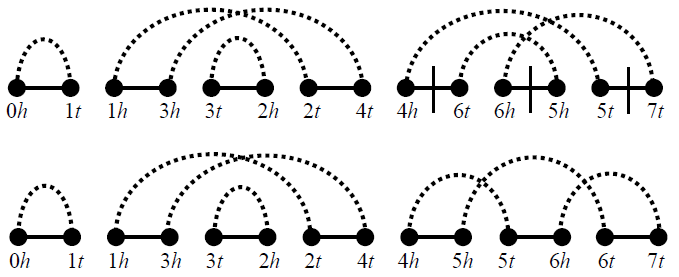 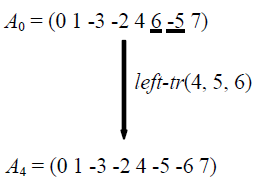 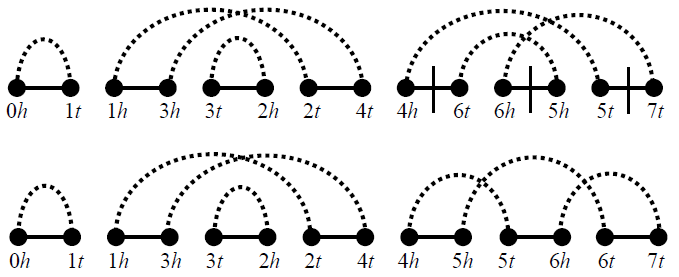 Block-interchanges
block-interchange bi(i,j,k,l):
Cut [R(ai),L(ai+1)],[R(aj),L(aj+1)],[R(ak),L(ak+1)],[R(al),L(al+1)]
Add[R(ai), L(ak+1)],[R(al),L(aj+1)],[R(ak), L(ai+1)],[R(aj), L(al+1)]
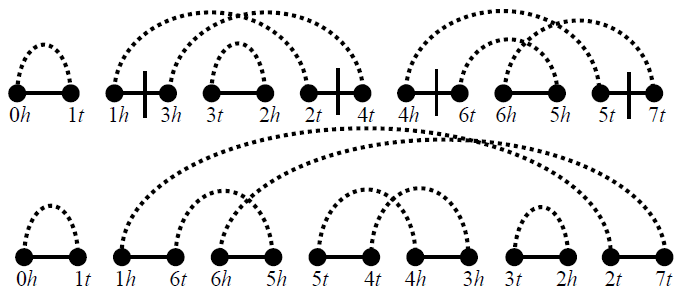 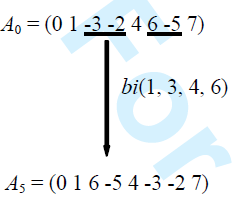 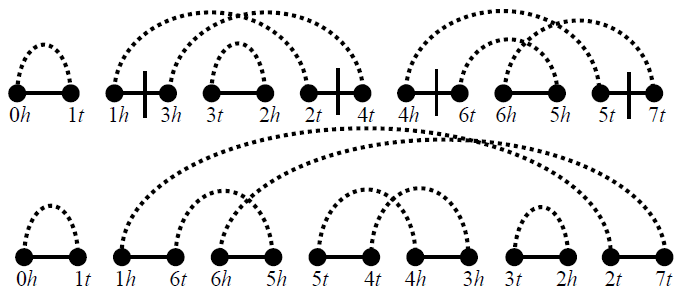 Increasing cycles in BP
c(A) - #cycles of BG of A. 
Max for ID: c(ID)=n+1.


Let Δ(ρ) - increase of cycles from operation ρ.
Sequence of operations ρ1,… ρd.
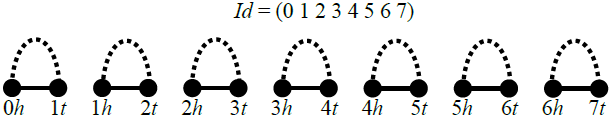 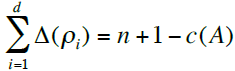 Idea
Search for ops ρ with max Δ(ρ).
An operation ρ is proper if it max Δ(ρ):
Reversals: Δ(rev)=1.
Transpositions: Δ(tp)=2.
Transreversals: Δ(tr)=2.
Block-interchanges: Δ(bi)=2 (this work).

Model proper ops with bridge structures in BG.
More notations
loc(u) – location of vertex u in V(GA).
Even/odd locations.
u<v if loc(u)<loc(v).
Black edges [u,v]<[w,x] if u<w.
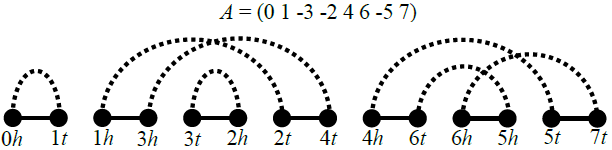 0            1          2         3          4          5           6           7          8         9           10       11        12        13
More notations
Gray edge (u,v) is oriented if |loc(u)-loc(v)| is even and unoriented otherwise.
Oriented graph has >= 1 oriented edge. O.w. unoriented.
Oriented path/cycle.
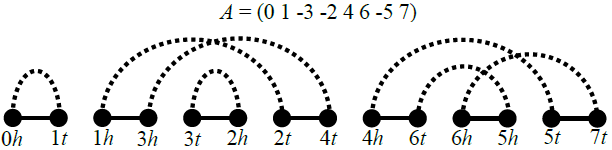 0            1          2         3          4          5           6           7          8         9           10       11        12        13
More notations
Gray edges (u1,v1),(u2,v2) in cycle C with u1<u2 are crossing if u1<u2<v1<v2 or v1<v2<u1<u2.
Similar for crossing gray paths.
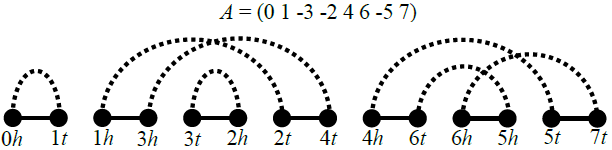 0            1          2         3          4          5           6           7          8         9           10       11        12        13
L-bridges
Models proper reversals.
Black edges [a,b],[c,d] in cycle C, the gray edges (a,c),(b,d) are oriented and crossing.
Reversing b…c increases cycles by 1.


Generalizes to gray paths.
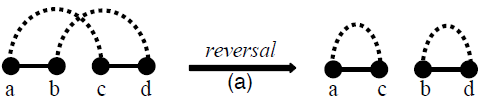 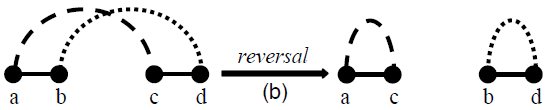 T-bridges
A black edge e=[u,v] is twisted if the two gray edges (u,*), (v,*) are crossing.


T-bridge models proper tps and trs with Δ=2.
Black edges e1=[a,b], e2=[c,d], e3=[e,f] in cycle C s.t. e1< e2< e3 and e2 is twisted.
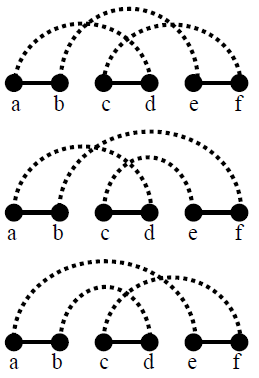 tp-T
Both gray edges (c,*), (d,*) are unoriented.
Corresponds to proper tp of b..c and d..e.
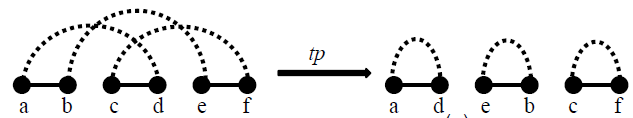 Inaccurate definition
T-bridge only for cycle of length 6?
T-bridge but not proper tp:



A correct definition should consider the orientation of the paths from c/d.
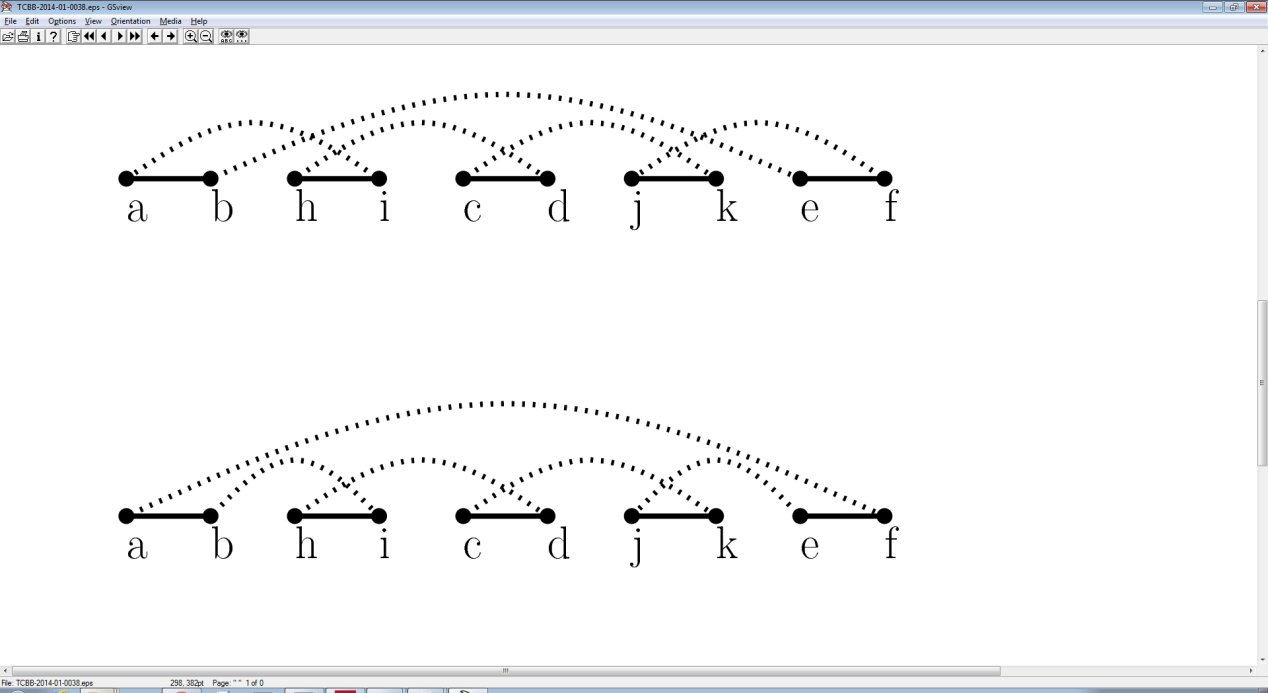 tr-T
If the gray edge (d,*) is unoriented, gray edge (c,*) oriented – left-tr
If the gray edge (d,*) is oriented, gray edge (c,*) unoriented – right-tr
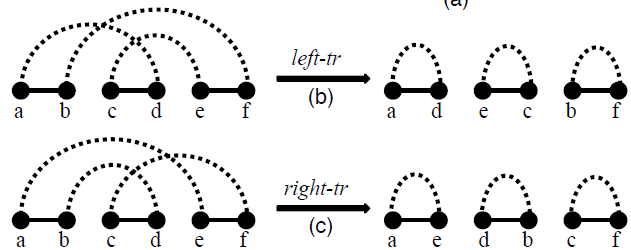 Proper bi
Lemma: Δ(bi)≤2 .
Proof: 4 black edges on the same cycle.
After bi 4 cycles
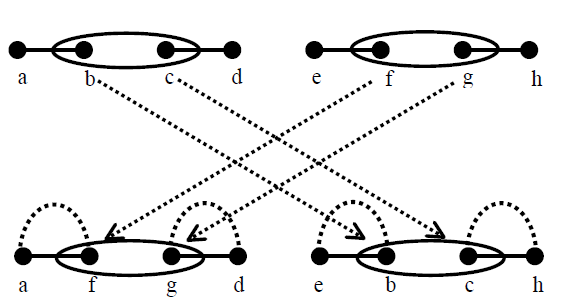 X-bridge
e1<e2 black edges on C1, f1<f2 black edges on C2. C1 and C2 are interleaving if e1<f1<e2<f2 or f1<e1<f2<e2.
X-bridge models proper bi. Four black edges on interleaving cycles define an x-bridge.
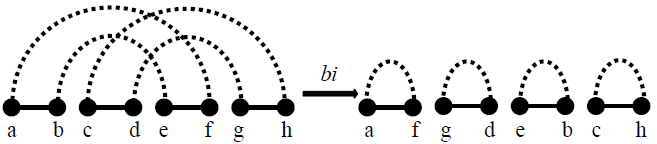 Inaccurate definition
X-bridge but not proper bi:



A correct definition should on unorienetd interleaving cycles.
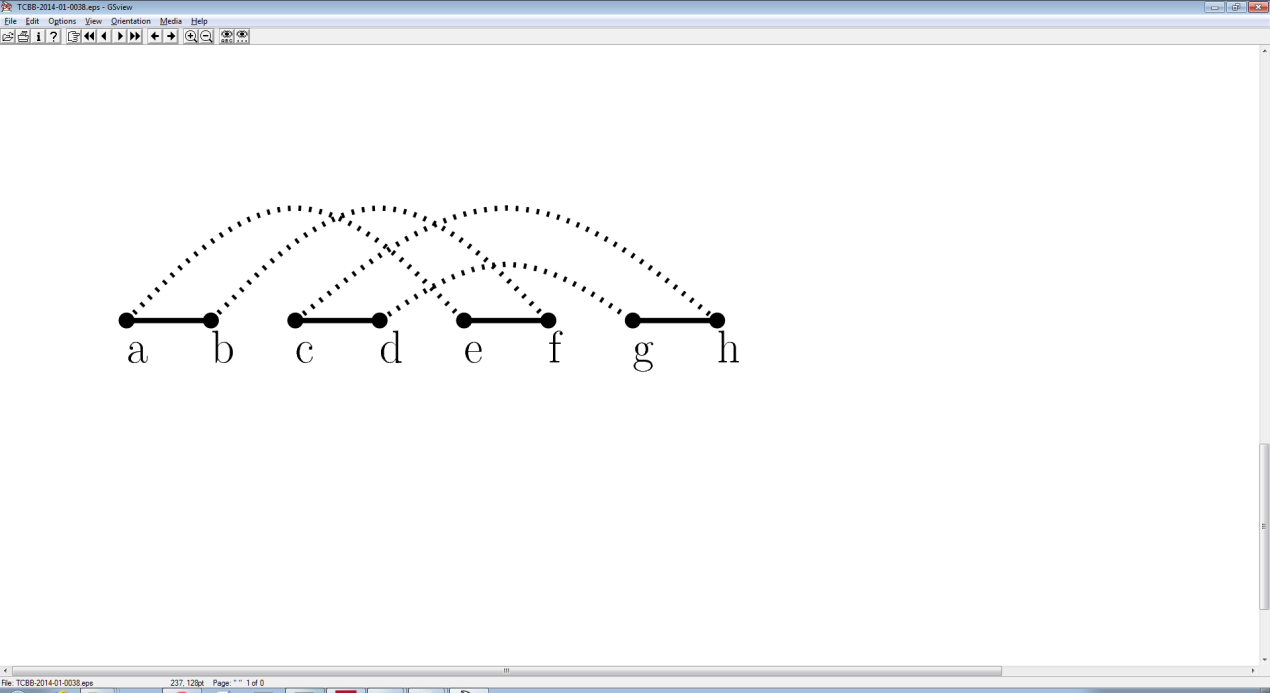 Lower bound
Theorem: Genome A,
Proof: 
Δ(ρ)≤2 for every ρ.
Optimal sequence ρ1,… ρd
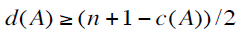 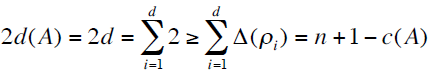 Upper bound
Show that we can always find either an L-,T- or X-bridge in every BG.
Classify BG:
Oriented graph  has L-bridge.
Unoriented with crossing paths  has T-bridge.
Unoriented without crossing paths  has x-bridge.
Claim 1
Claim 1: oriented graph  L-bridge
Pick an oriented edge and close a cycle with a crossing path.
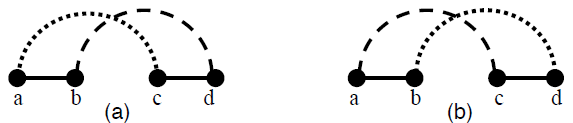 Claim 2
Claim 2: Unoriented with crossing paths  T-bridge.
Pick two crossing paths p1=<u1,v1>, p2=<u2,v2> in a cycle C. 
Depending on the parity of the u1,u2 contract C into a tp-T-bridge.
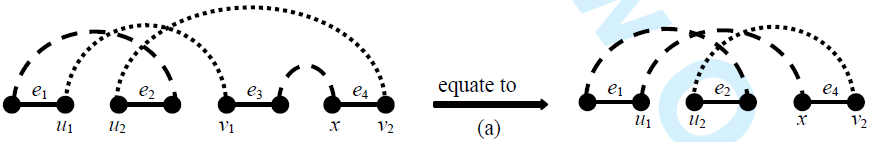 Claim 3
Claim 3: Unoriented without crossing paths  X-bridge.
Gu et al.: If cycle C has no crossing edges then there is a cycle C’ interleaving with C.
Pick leftmost and rightmost black edges in C an C’ to form an X-bridge.
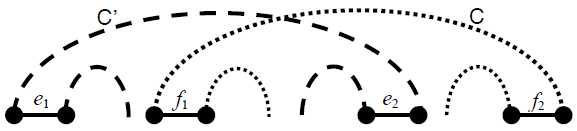 2-approximation
Genome Sorting by Bridges (GSB) algorithm iteratively searches for L-,T- or X-bridges.
Theorem: A GSB algorithm gives a 2-approximation.
Proof:
m(A) – #ops done by GSB.
Since Δ(ρ)≥1 for every ρ:
From previous theorem:
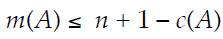 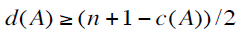 GSB-X
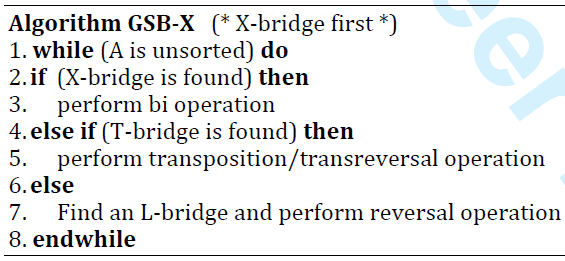 Naïve implementation O(n6).
In a different paper they show O(n3).
Discussion notes
GSB actually does not use transreversals.
Not all proper operations are covered by the bridges. 
Example of proper bi but not x-bridge:
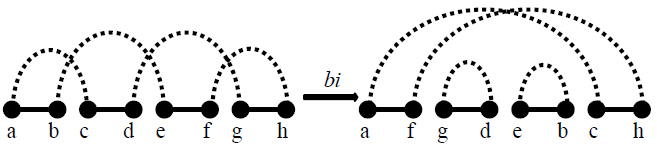 Future directions
Analyze running time.
Better approximation.
Different weights.
Multiple gene copies.
Pros
Nice result.
Extensive rearrangement model.
Paper is mostly self contained.
Cons
Inaccurate bridge definitions.
Many minor comments.
A lot of grammar mistakes.
Innovation is debatable.